Design of monopiles for multi-megawatt wind turbines at 50 m water depth
Authorship:
NJOMO W.
Anand Natarajan
Nikolay Dimitrov
Thomas Buhl
Problematic
Is the design of large diameter monopile placed at deep waters a straightforward extrapolation process from mild or medium designs?
Add Presentation Title in Footer via ”Insert”; ”Header & Footer”
2
12 November 2015
Agenda
Add Presentation Title in Footer via ”Insert”; ”Header & Footer”
3
12 November 2015
Design Environment
Site Conditions: Metocean conditions and soil properties are presented in the paper.
Structure: DTU 10 MW RWT
Design Constraints:
Conflicting aspects: manufacturing, mass, wave loading
Natural frequencies
Maximum outer diameter 10.0 m
Minimum wall thickness
Maximum displacement at mudline and toe
Soil plastification
Computer software: aero-hydro-servo-elastic package, HAWC2
Add Presentation Title in Footer via ”Insert”; ”Header & Footer”
4
12 November 2015
Geometry Design Process
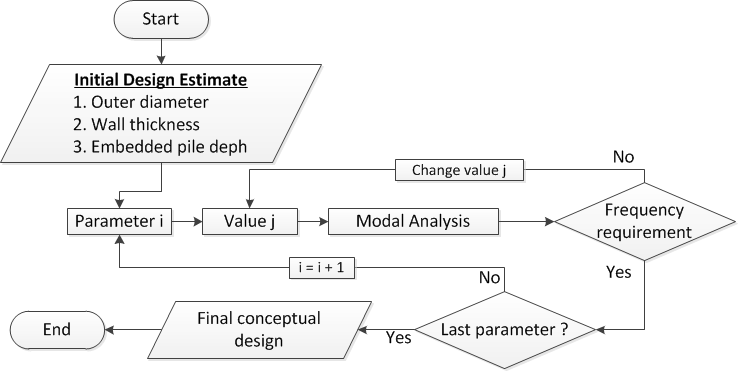 Add Presentation Title in Footer via ”Insert”; ”Header & Footer”
5
12 November 2015
Specificity of large diameter monopile
Structural stiffness distribution
Influence of wave diffraction
Soil-structure interaction
Add Presentation Title in Footer via ”Insert”; ”Header & Footer”
6
12 November 2015
Geometry design
Add Presentation Title in Footer via ”Insert”; ”Header & Footer”
7
12 November 2015
Global Performance
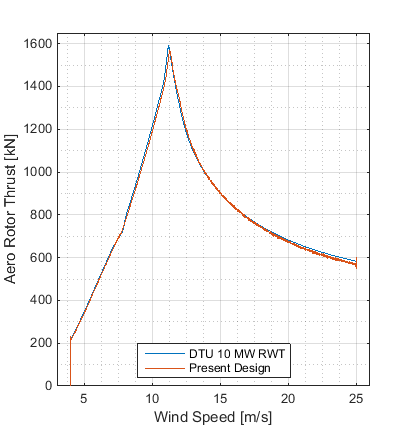 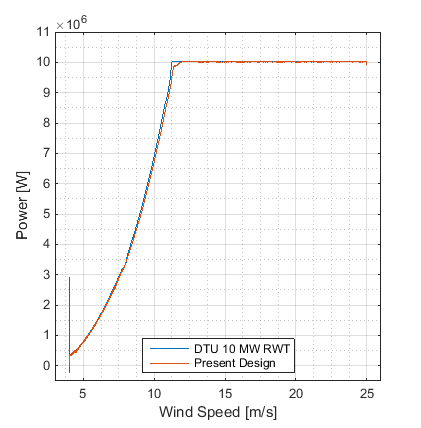 Power curve
Aero rotor thrust curve
Add Presentation Title in Footer via ”Insert”; ”Header & Footer”
8
12 November 2015
Ultimate Limit state: Load cases and Stress vs strength
DLC 1.3: Ultimate loading resulting from extreme turbulence conditions with normal sea states.
DLC 6.2a: Ultimate loading resulting from turbulent extreme wind model with extreme sea states, coupled with loss of electrical power.
Add Presentation Title in Footer via ”Insert”; ”Header & Footer”
9
12 November 2015
Ultimate Limit state: soil plasticization
Add Presentation Title in Footer via ”Insert”; ”Header & Footer”
10
12 November 2015
Perturbation Analysis: Definition
Baseline – Toe as joint with restrained yaw and vertical motions. Contribution of axial skin friction. Wall thickness: 110 mm. Embedded depth: 30 m. Soil internal friction angle: 35⁰.

Perturbation A – Toe boundary condition. The pile tip is fixed, i.e. all degrees of freedom are restrained.

Perturbation B – Axial skin friction contribution. The contribution of skin friction to the pile axial equilibrium has been annihilated.

Perturbation C – Deeper pile. The embedded length of the pile has been changed from 30 m to 50 m.

Perturbation D – Thicker wall. The wall thickness has been increased to 150 mm.

Perturbation E – Soil friction angle. The soil around the pile is set denser; its internal angle has been improved from 35⁰ to 38⁰.
Add Presentation Title in Footer via ”Insert”; ”Header & Footer”
11
12 November 2015
Perturbation Analysis: Dynamic stiffness
Add Presentation Title in Footer via ”Insert”; ”Header & Footer”
12
12 November 2015
Perturbation Analysis: Deflection and plastic zone
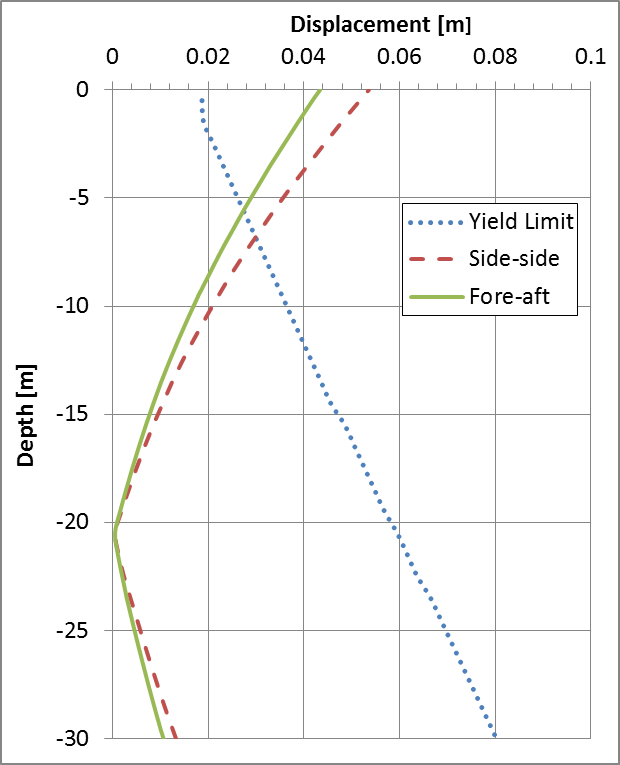 Perturb. A, B, C, D
Perturb. E
Add Presentation Title in Footer via ”Insert”; ”Header & Footer”
13
12 November 2015
Perturbation Analysis: Bill of material
Add Presentation Title in Footer via ”Insert”; ”Header & Footer”
14
12 November 2015
Perturbation Analysis: Ultimate loads
At the interface
At the mudline
Add Presentation Title in Footer via ”Insert”; ”Header & Footer”
15
12 November 2015
Discussion
Similar dynamic stiffness but different lateral deformations
Increase wall thickness is inefficient
Axial skin friction is non-influential
Fixed toe may be misrepresentative
Add Presentation Title in Footer via ”Insert”; ”Header & Footer”
16
12 November 2015
Conclusion
Distribute flexural stiffness along the whole length – Tower Change.

Start with the traditional procedure, and progressively adjust the design parameters.

Target the centre of the soft-stiff range – resulting lateral deformations will be moderate.

Mind the soil status – consider monopile deepening.
Add Presentation Title in Footer via ”Insert”; ”Header & Footer”
17
12 November 2015
THANK YOUFOR YOUR ATTENTION
Add Presentation Title in Footer via ”Insert”; ”Header & Footer”
18
12 November 2015
Medium size turbine
Initial design estimate: 		Final design:
Outer diameter 		8.0 m				8.0 m
Wall thickness 		100 mm				120 mm
Embedded part 		50.0 m				30.0 m
Add Presentation Title in Footer via ”Insert”; ”Header & Footer”
19
12 November 2015
Geometry design
Initial design estimate:		Final design:
Outer diameter 		10.0 m				9.5 m
Wall thickness 		120 mm				110 mm
Embedded part 		30.0 m				30.0 m
Add Presentation Title in Footer via ”Insert”; ”Header & Footer”
20
12 November 2015
Conclusion
Add Presentation Title in Footer via ”Insert”; ”Header & Footer”
21
12 November 2015
Add Presentation Title in Footer via ”Insert”; ”Header & Footer”
22
12 November 2015